An interesting case of acute flaccid quadriparesis
SECOND MEDICAL UNIT
CHIEF : DR. BAGIALAKSHMI MD
ASSISTANT PROFESSORS : 
DR. VALLIDEVI MDDR. PON SENTHIL KUMAR MDDR. ILAMARAN MDPRESENTOR : DR. G.SREE THEJA [POST GRADUATE]
CHIEF COMPLAINTS
37 Years old male presented with  
c/o inability to move both legs followed by 
Inability to move both arms for the past 3 days which was gradually progressive
H/O easy fatiguability for 3 days
H/o Vomiting 1-2 episodes 3 days back
 h/o inability to hold neck for 3 days
h/o increased urinary frequency
h/o increased thirst
No H/O neck pain/ shoulder pain
No h/o trauma/ fall
No h/o fever
No h/o loose stools 
No h/o headache
No h/o visual disturbances
No h/o seizures
No h/o chest pain, palpitations
No h/o breathlessness
No h/o bleeding
No h/o jaundice
h/o abdominal pain+
PAST HISTORY
Not a known case of T2DM,SHTN,CAD,CKD,TB,BA,CLD
PERSONAL HISTORY
Consume mixed diet
Normal bowel and bladder habits
Chronic alcoholic for 10 years
180ml brandy per day
 last alcohol intake 3 days back
Smoker for 10 years 2 beedis per day
GENERAL EXAMINATION
Conscious
Oriented
Afebrile
No pallor
Icterus present 
No cyanosis
No clubbing 
No pedal edema,
No generalized lympadenopathy
VITALS
BP 96/60 mmHg
PR 65 bpm
RR 18/min
SPO2 99% in RA
SYSTEMIC EXAMINATION
CVS   -  S1S2 heard 
                no murmur
RS -  BAE +
          NVBS
PA -   Soft  
 Bowel sounds present 
Right hypochondrial tenderness present
 liver palpable 2cm below right costal margin
CNS- conscious oriented
CNS
TONE


POWER


DTR


PLANTAR B/L mute
NECK MUSCLE WEAKNESS PRESENT 
NO SENSORY /CEREBELLAR SIGNS
CRANIAL NERVE EXAMINATION - NORMAL
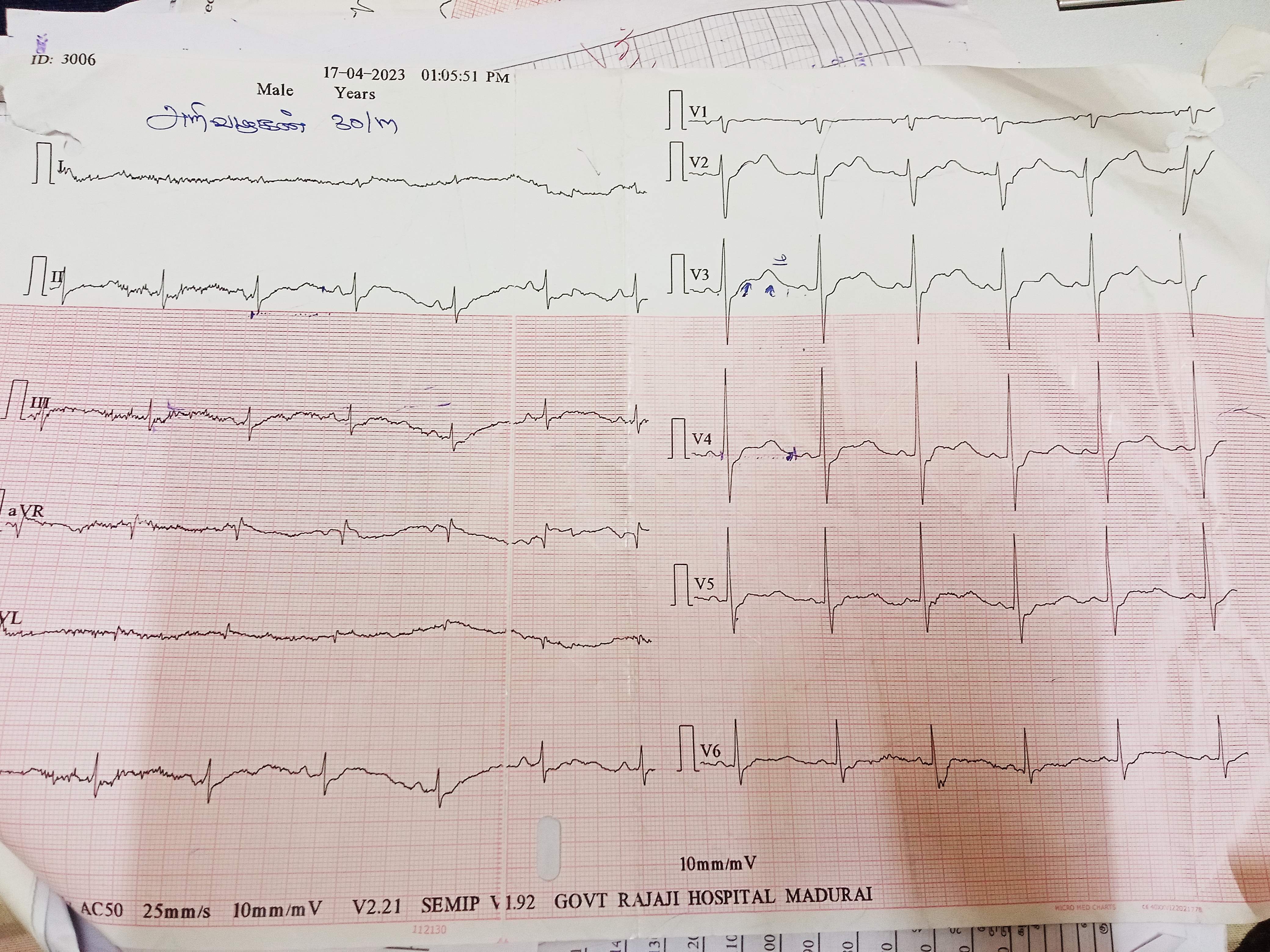 Any guess?
INVESTIGATONS
ABG
TSH 1.95
FUNDUS Both eye normal
Usg abomen and pelvis  :  fatty liver
Ct chest normal
Echo normal
Diagnosis?